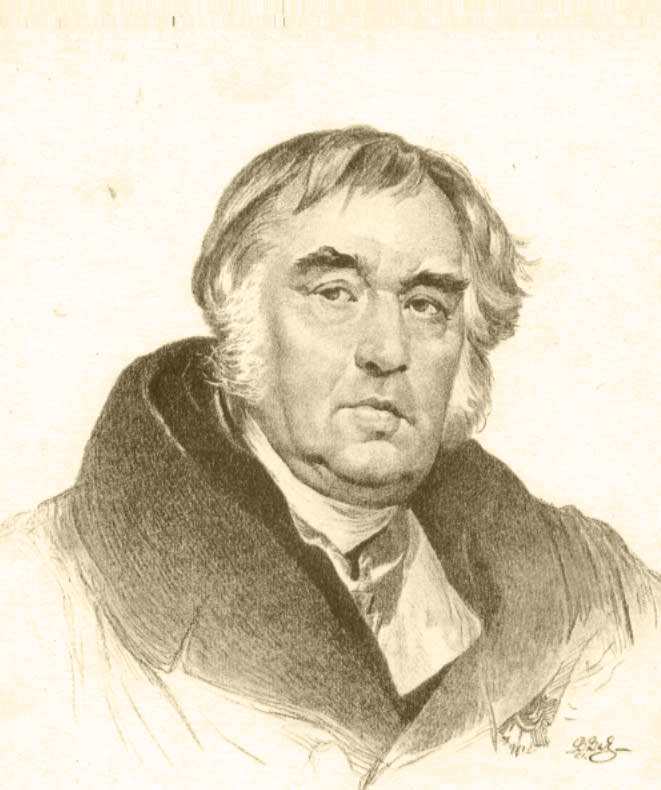 Иван
Андреевич   Крылов


(1769-1844)
Нави Волырк
Издание басен Крылова в XIX веке
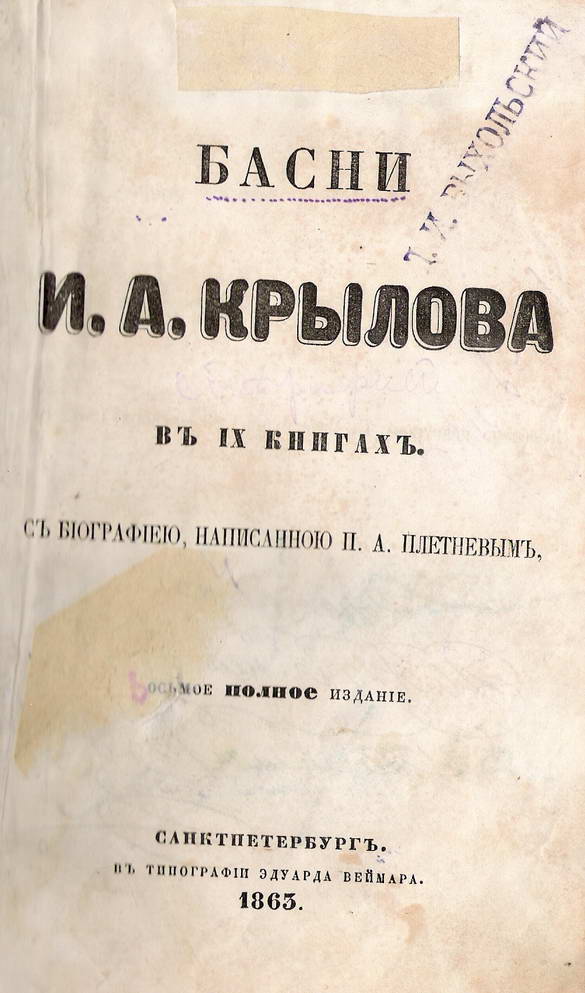 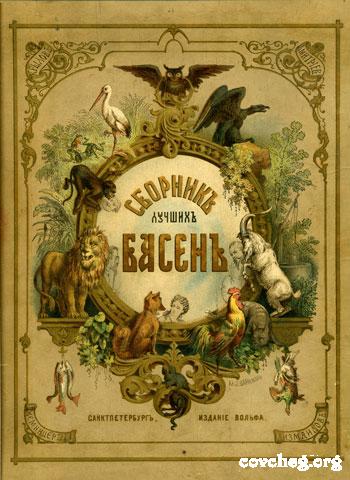 Современные издания  басен Крылова
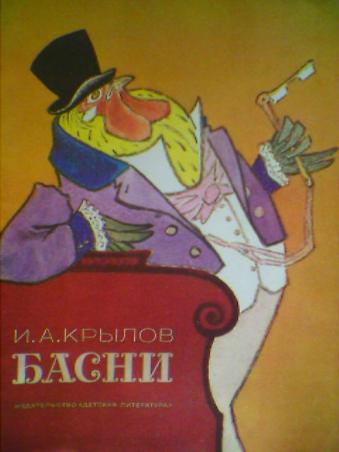 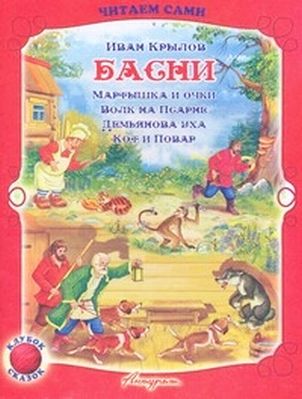 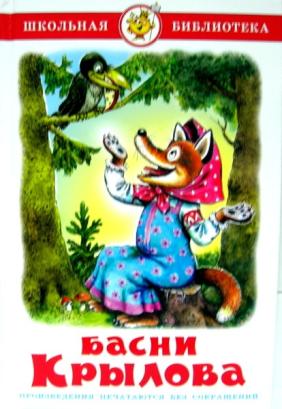 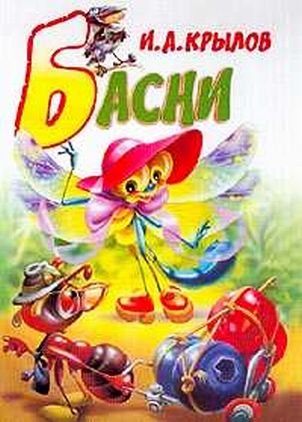 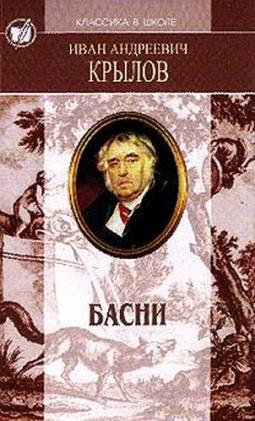 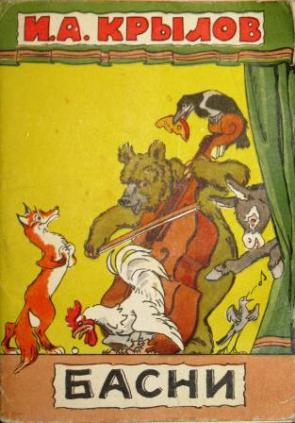 «Ворона и Лисица»
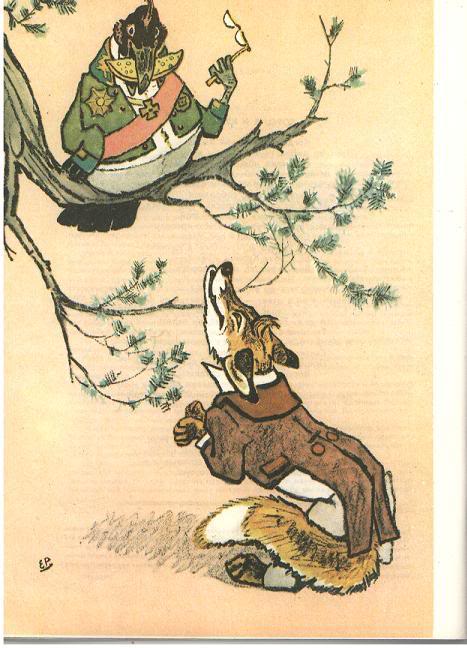 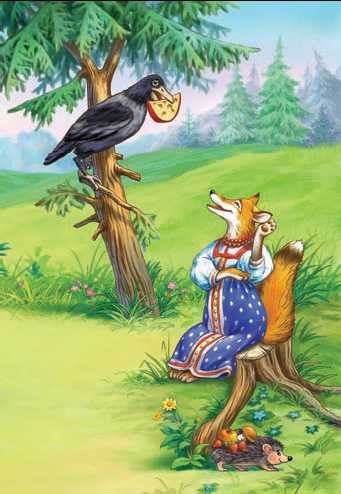 Стрекоза и Муравей
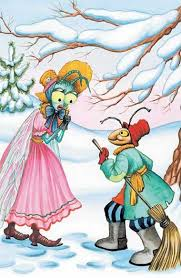 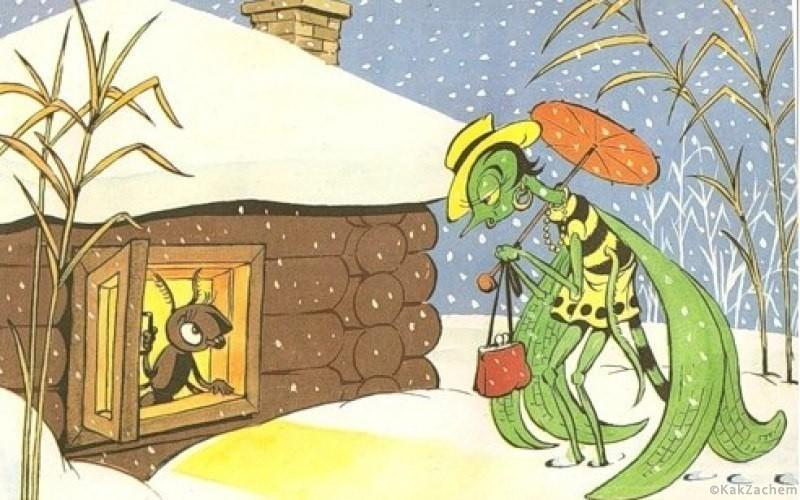 Демьянова уха
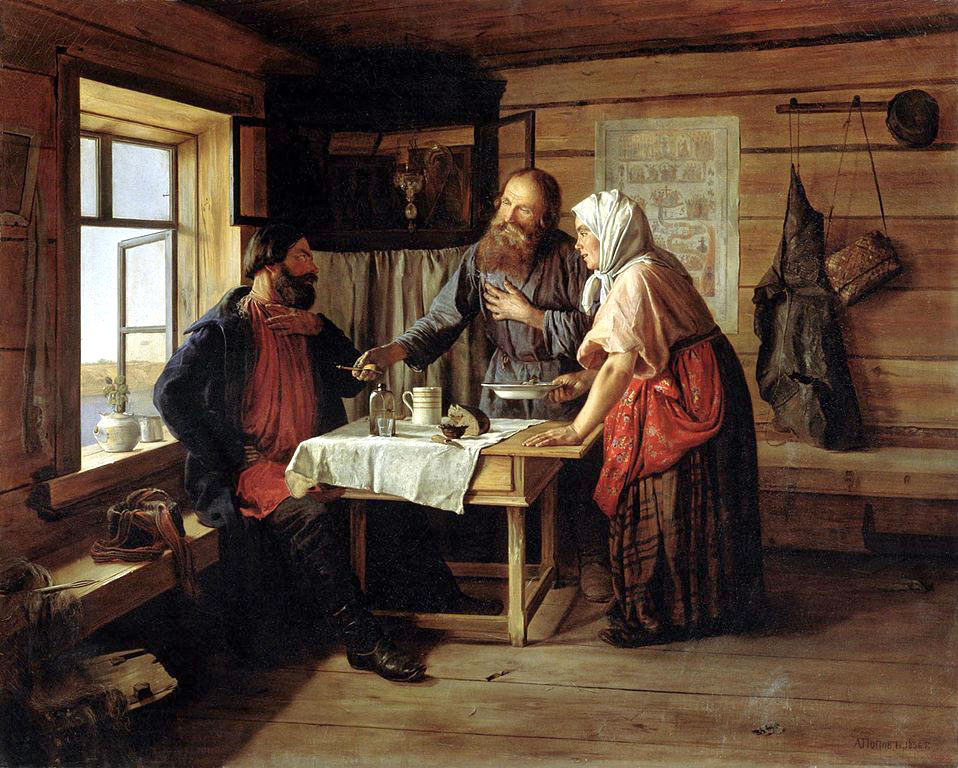 Волк и Кот
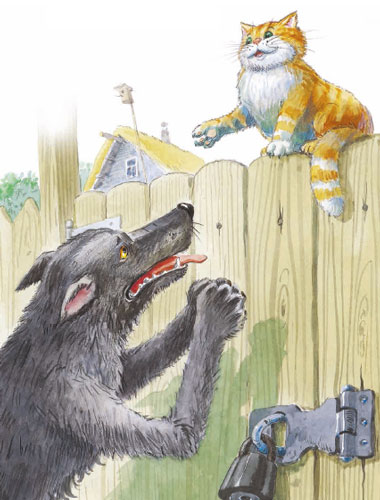 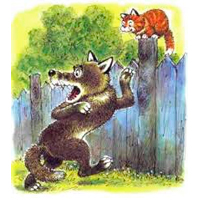 Волк и Лисица
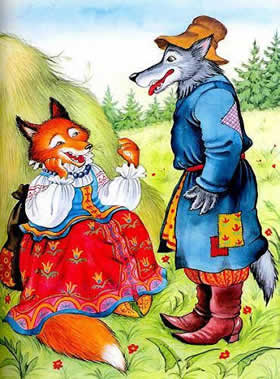 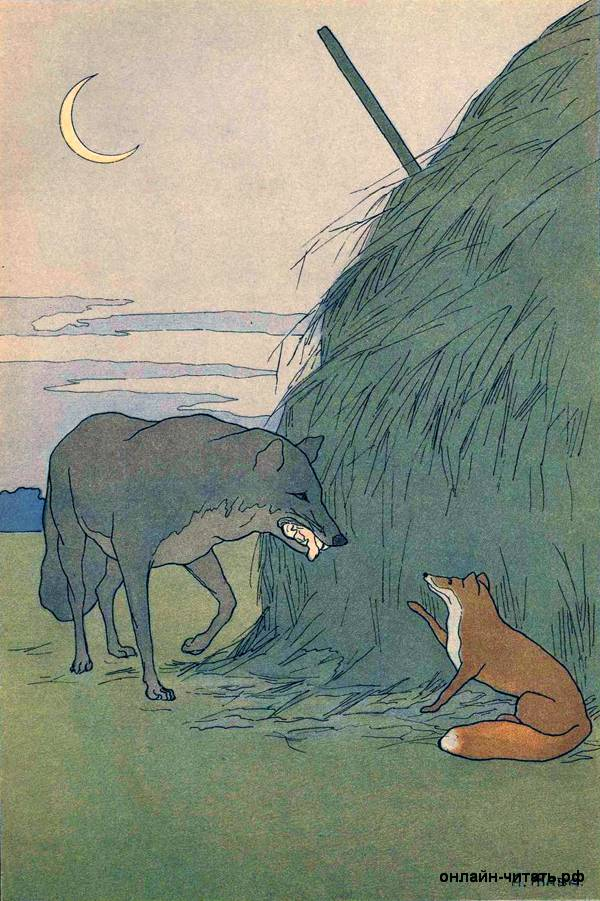 Задание
 
«Доскажи словечко»
«На ту беду …… близёхонько бежала».
 «Ай, Моська! знать она сильна, Что лает на ……»  
 «Голубушка, как хороша! Ну что за шейка, что за ….» 
 «Вороне где-то бог послал кусочек ……» 
 «Попрыгунья …… Лето красное пропела»  
«Проказница-Мартышка, Осёл, Козёл да косолапый Мишка затеяли сыграть ……» 
 «Да Лебедь рвётся в облака, Рак пятится назад, а  ……. тянет в воду»
Памятник
И. А. Крылову
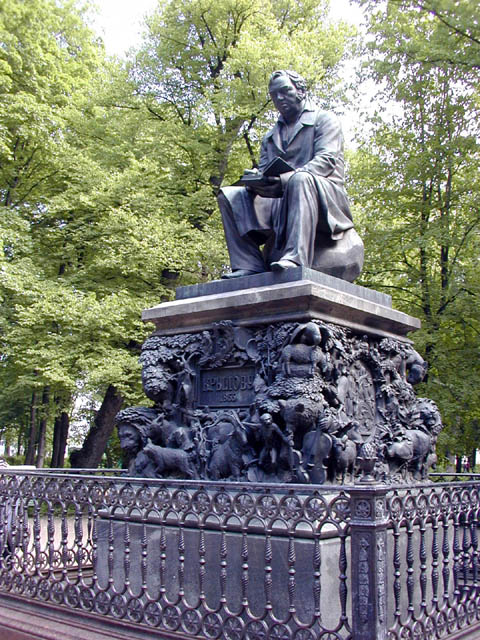 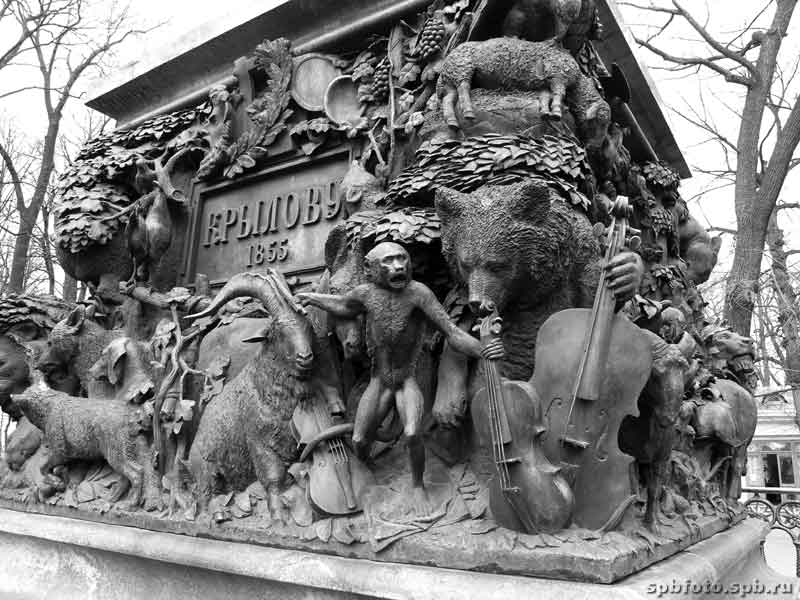 Герои басен